REMOTE SENSING OF MONTHLY
EVAPOTRANSPIRATION USING DATA FUSION 
NEAR DISNEY WILDERNESS PRESERVE
Aaron Evans
Nov. 8, 2014
What is Evapotranspiration?
Evapotranspiration (ET): Combination of Evaporation and Plant Transpiration
Transpiration: Release of vapor from stomata
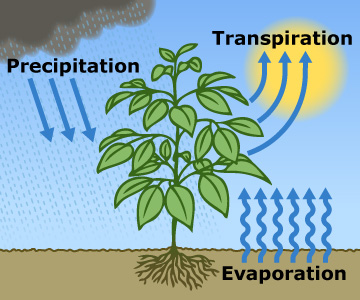 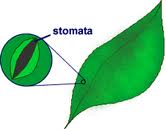 [Speaker Notes: 33]
ET vs. Precipitation
Florida has Intermediate ET/P
30 yr ET/P
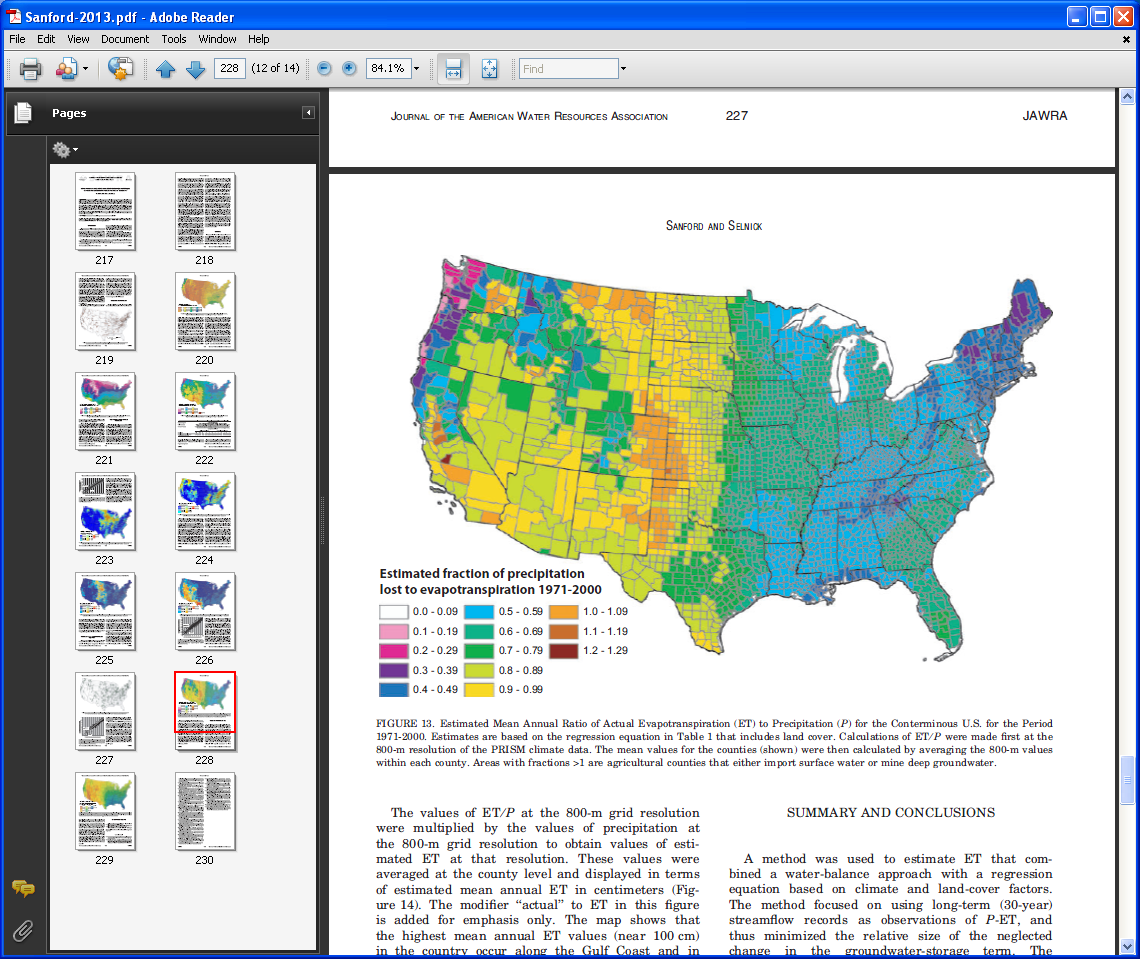 Energy Balance
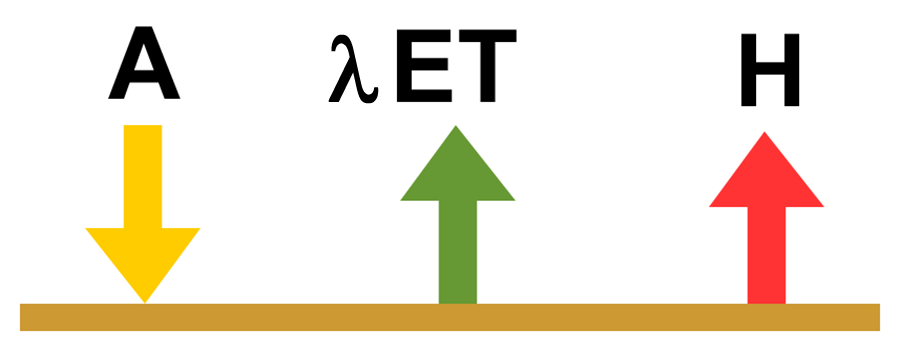 l ET = EF A
A = Available Energy (Radiation)
EF = Evaporative Fraction of Energy
Divide Problem Between Finding:
1) Energy
2) EF
Disney Wilderness Preserve
Mostly Grass
Shallow Water Table
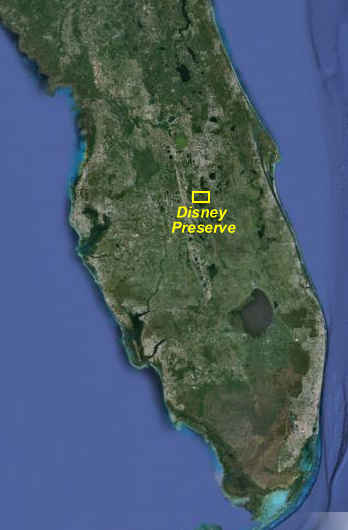 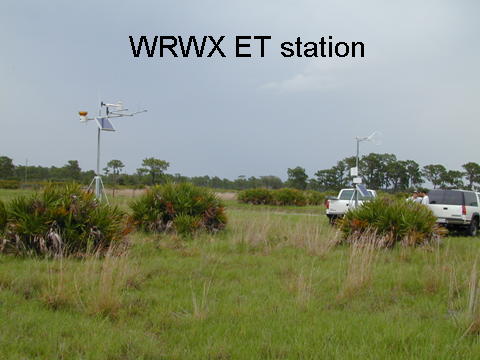 Chosen Because It Has 
Flux Towers
Flux Tower Monthly ET
2000-2011: USGS measured ET via
        Eddy Covariance Method
2006-2007: Very Dry Years
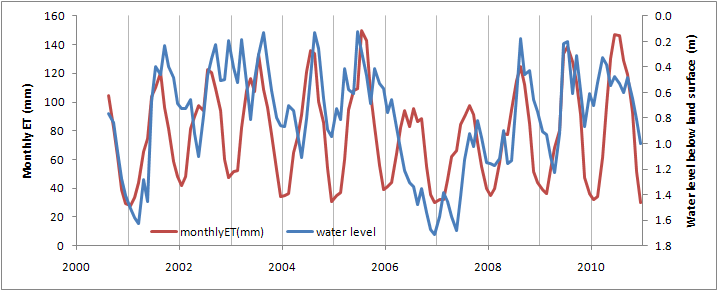 OBJECTIVE
Use Remote Sensing to Estimate Monthly ET 
   Over Multi Year Period
 
Validate Against Flux Tower
USGS PET Maps
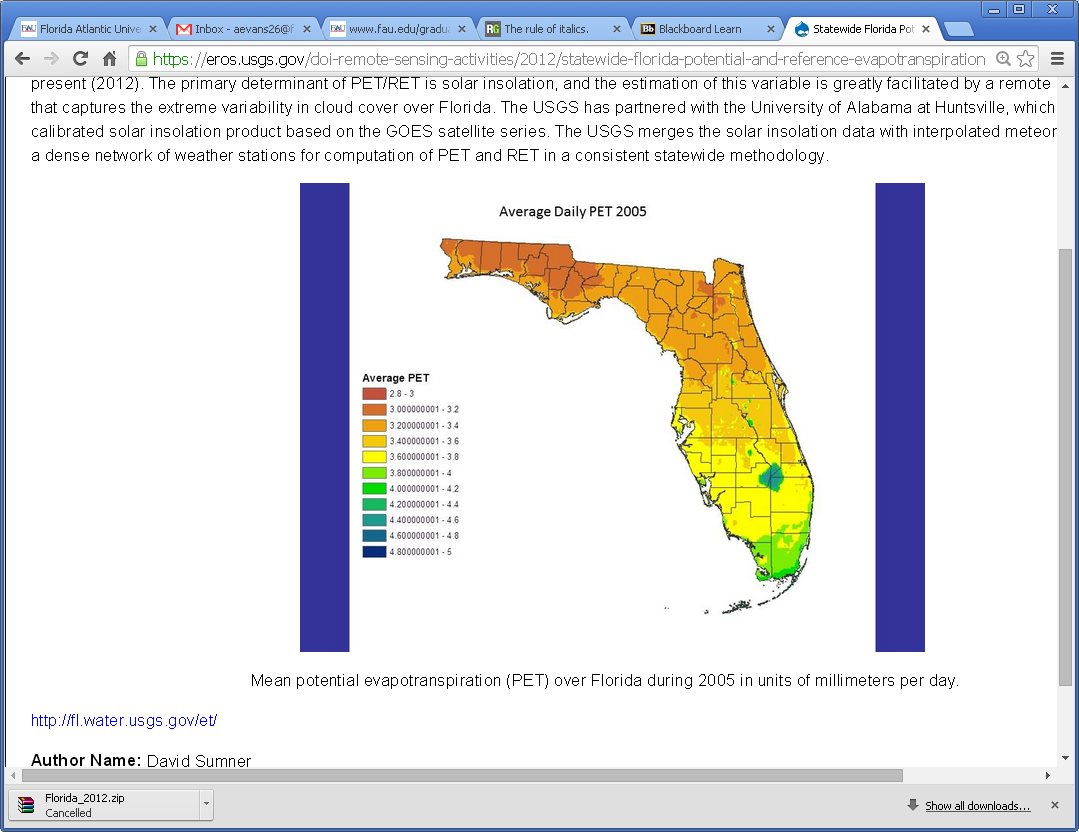 USGS has produced 
   2 km maps from
	 GOES/FAWN

   Available Energy
(Accounts for CLOUDS)
	 “Potential” ET

Not “Actual” ET
   Depends on Water/Vegetation
	Availability
from: https://eros.usgs.gov/doi-remote-sensing-activities
Actual ET
Produce “Actual” ET maps 

Produce EF maps using LANDSAT 
   -> multiply by USGS Daily Available Energy
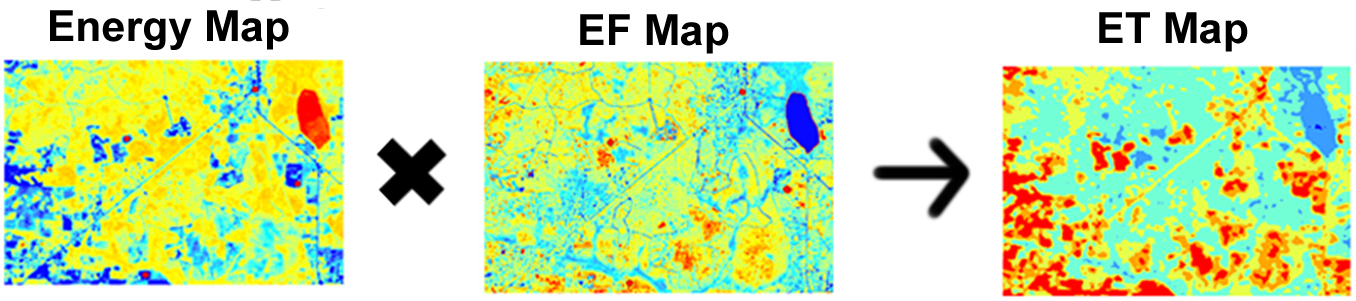 [Speaker Notes: 33]
MODIS Operational ET Product
MOD 16: Global Actual ET (1 km)
Complex Model -> Assumes Many Parameters 
11 Sets of Parameters for Only 11 Biome Types
Will These Work For Our Study Area?
[Speaker Notes: 33]
Thermal Remote Sensing
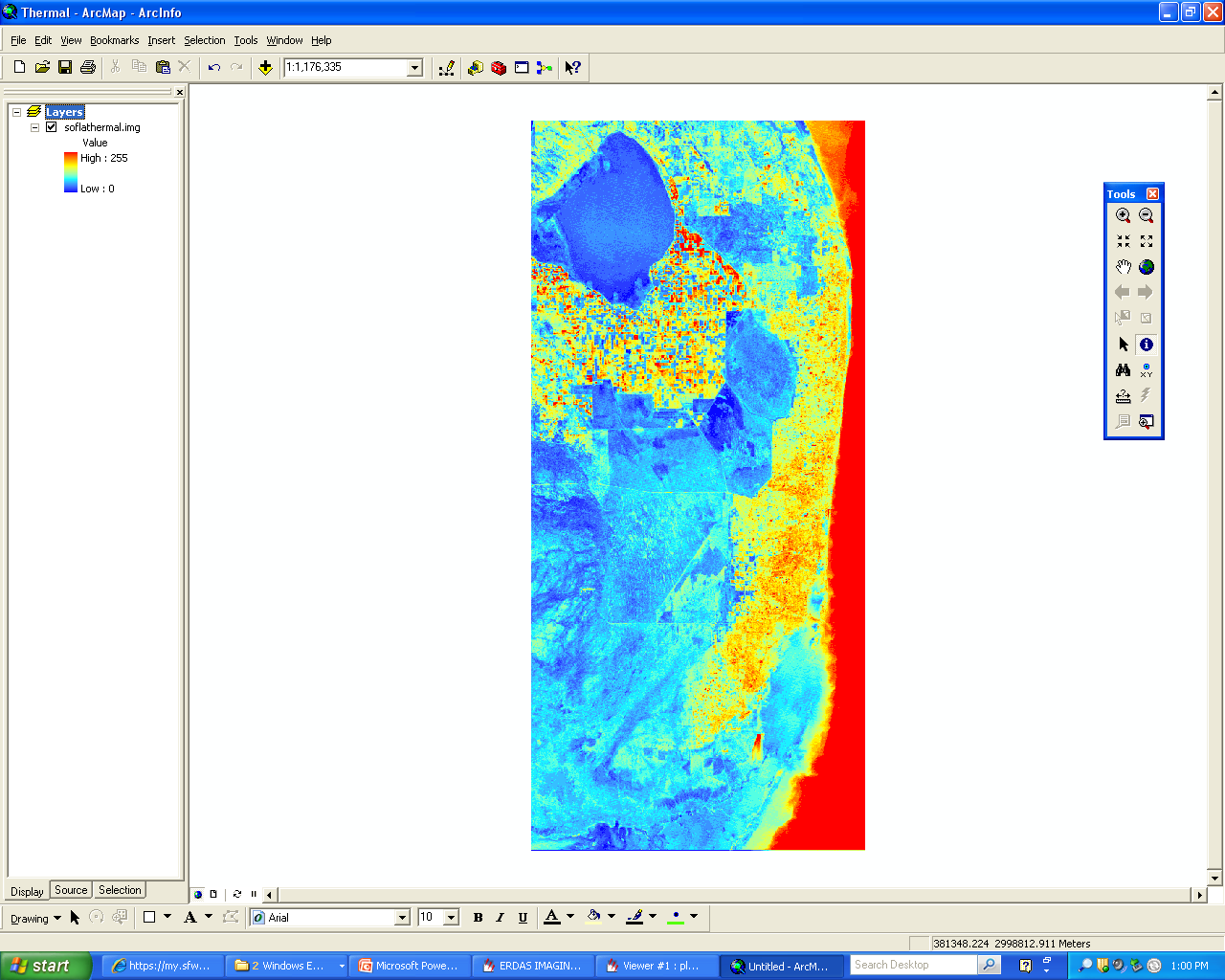 ET Strongly Related To 
    Surface Temperature
Use Residual Method:




Find a, b via Calibration
ET = A – H

  H = a + b Ts
[Speaker Notes: 33]
Automated Calibration
Performed for LANDSAT
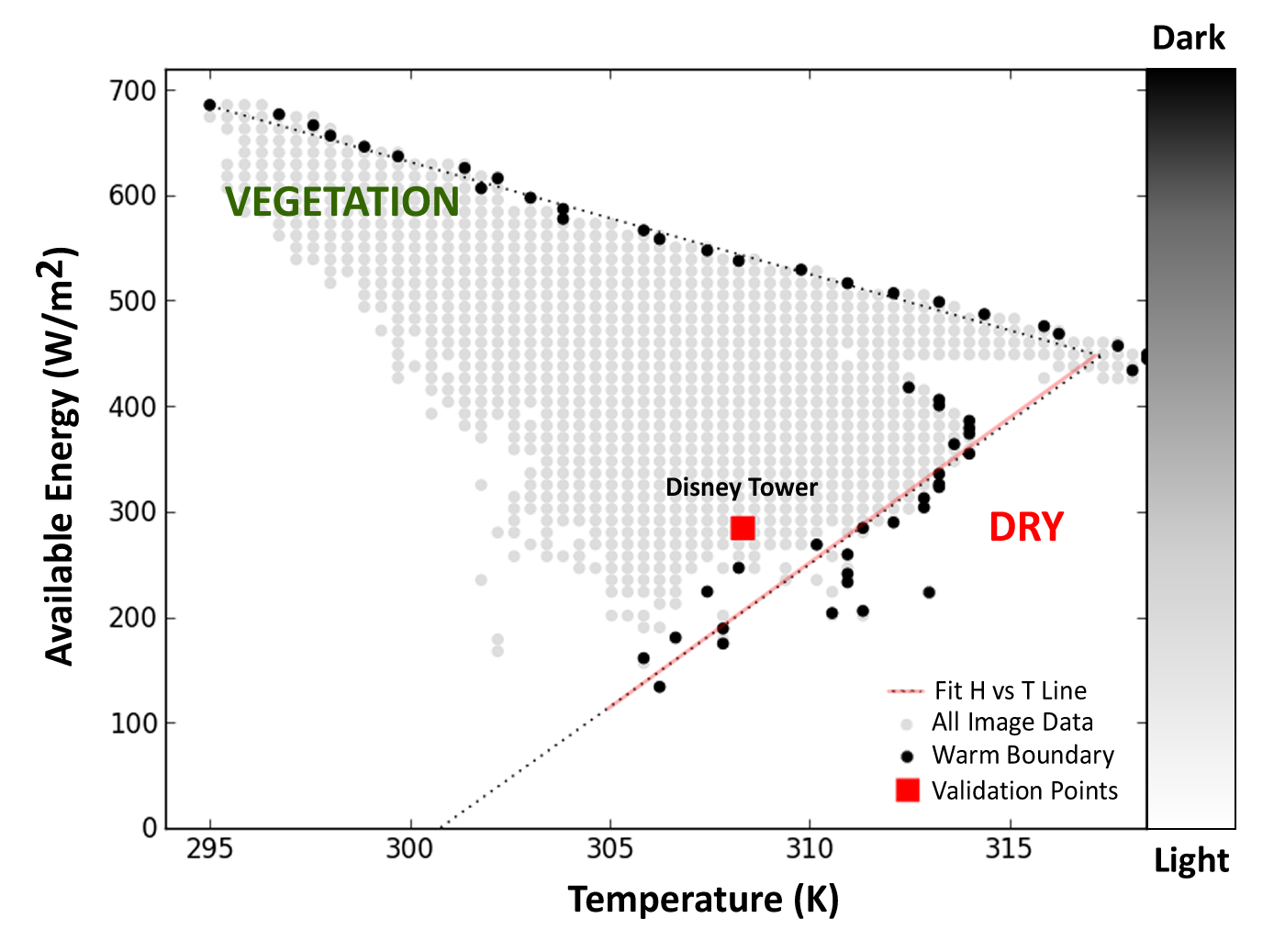 [Speaker Notes: 33]
Dry Pixels
Performed for Every Image
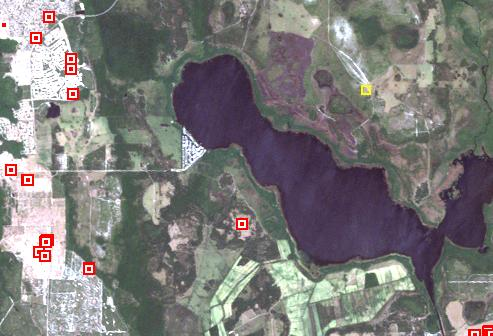 [Speaker Notes: 33]
EF Maps
April 2008
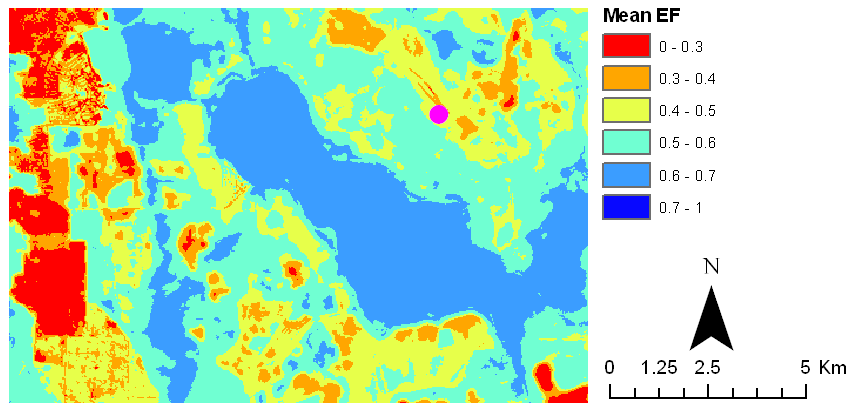 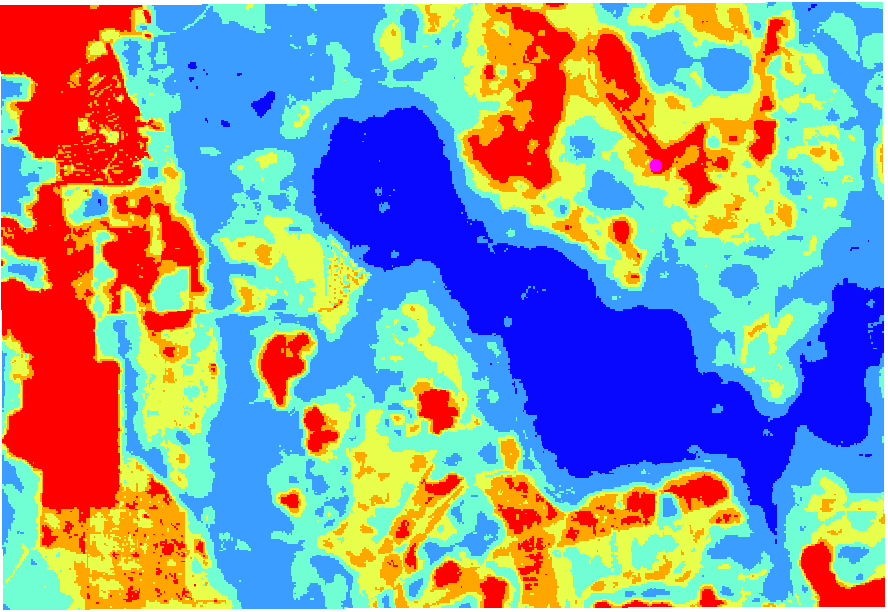 Linearly Interpolated EF
LANDSAT
16 Day Return + Clouds = Poor Temporal Resolution
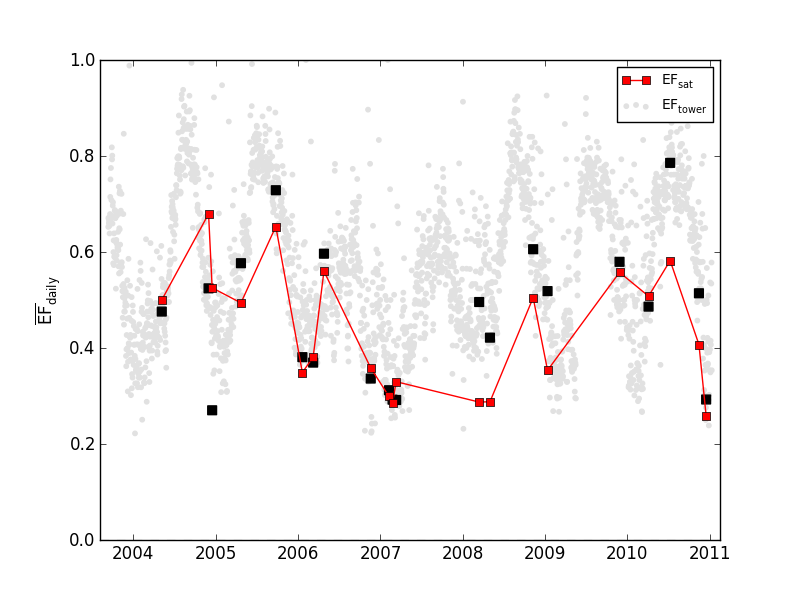 [Speaker Notes: 33]
MODIS TOO COARSE
MODIS has Daily Return
But Dry Pixels Don’t Exist at this Resolution
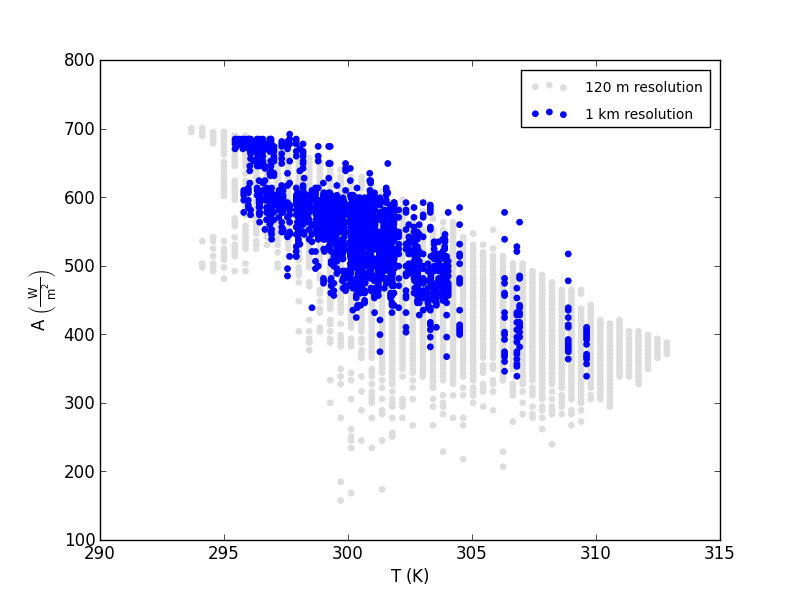 Need
LANDSAT
(120 m)
[Speaker Notes: 33]
Solution? Data Fusion
Combine LANDSAT and MODIS
Use LANDSAT “Pattern” and MODIS “Change”
DM = M1 – M0
    L1 = L0 + DM
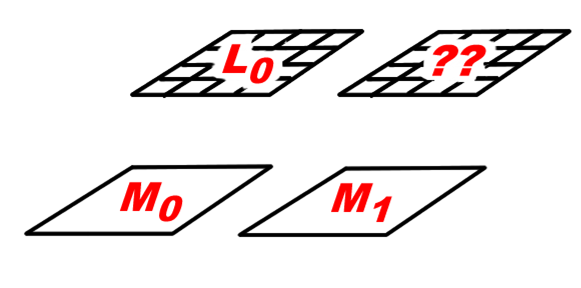 [Speaker Notes: 33]
Similarity Fusion
Find MODIS Block with Most Similar ET
Use Temp Change (DM) from this Block
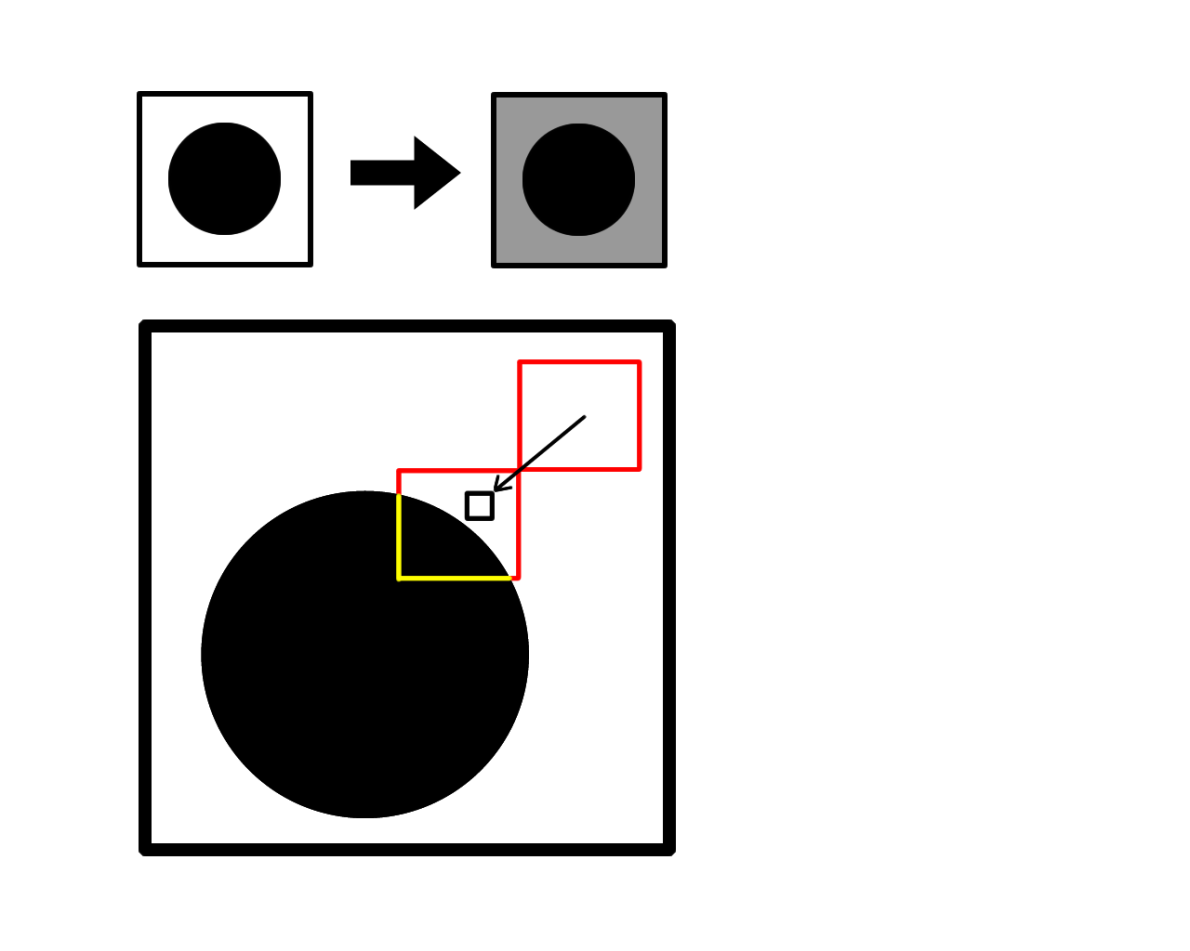 USGS Energy
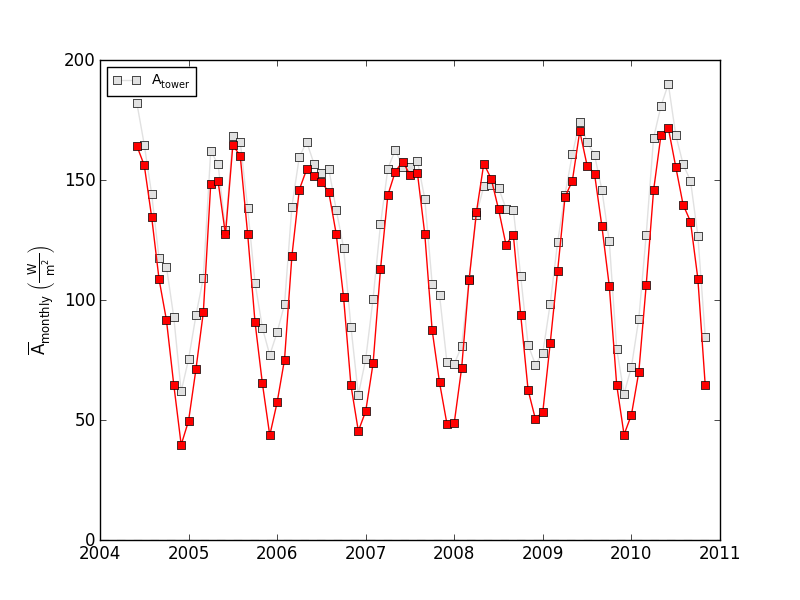 USGS PET/RET
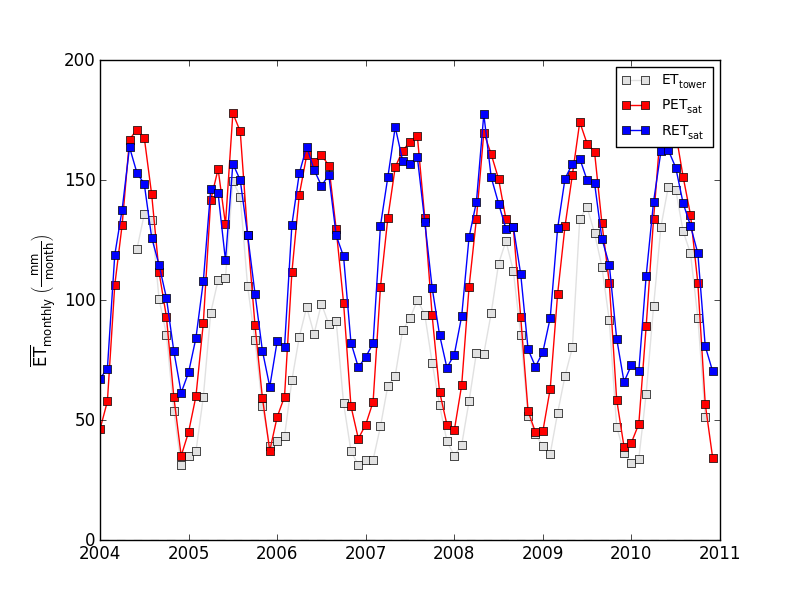 MOD16
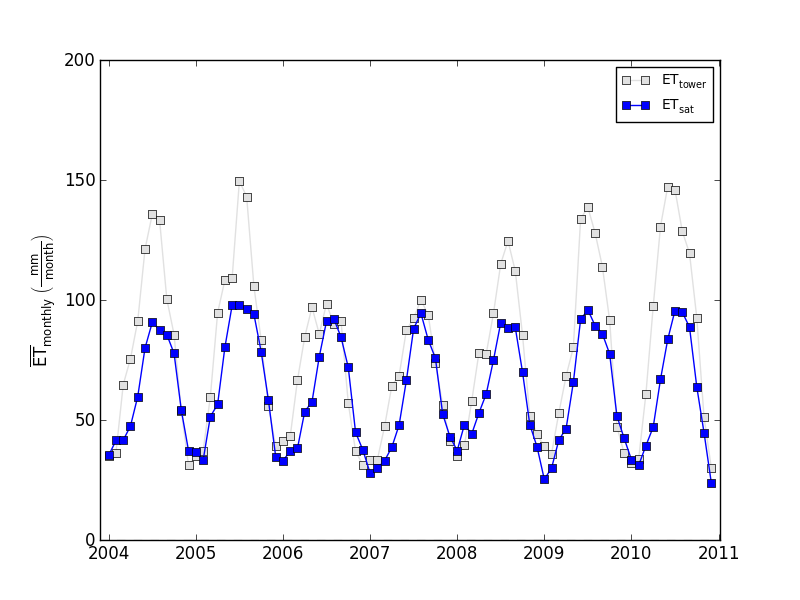 FUSION
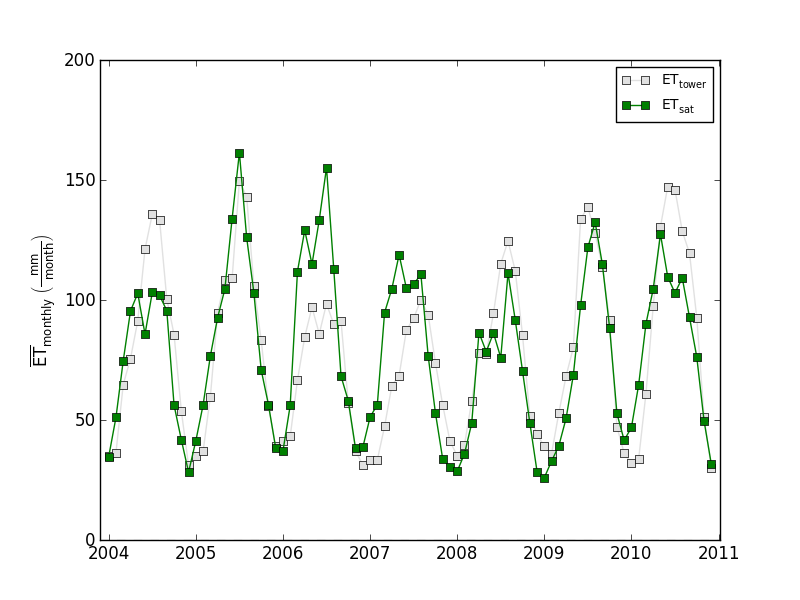 Bias/MAE Errors
PET/RET has Positive Bias 
MOD16 has Negative Bias
Fusion has Small Bias But MAE Similar to MOD16
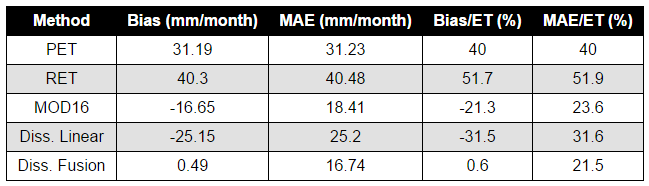 QUESTIONS
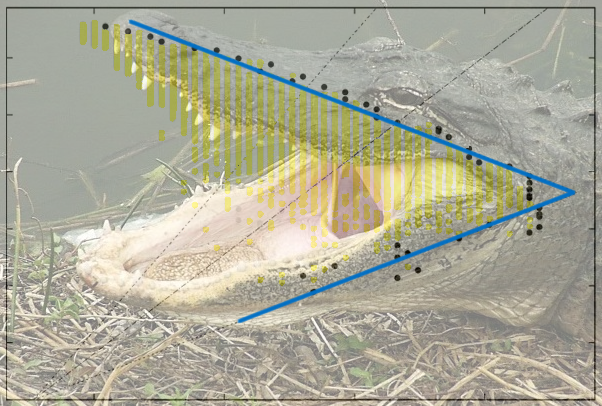